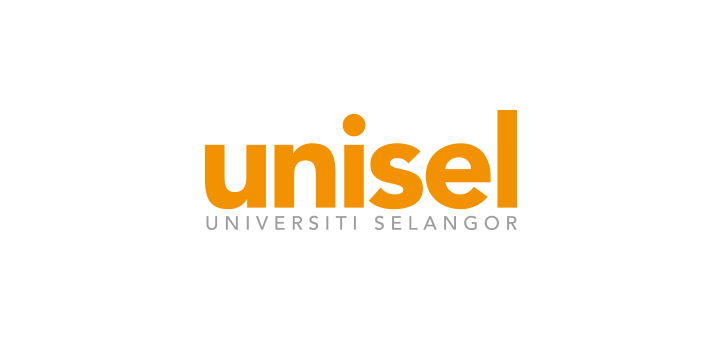 Comparison Between Ziehl-Neelsen Stain and Auramine Stain in Detection Of Acid-Fast Bacilli In Non-Sputum Sample
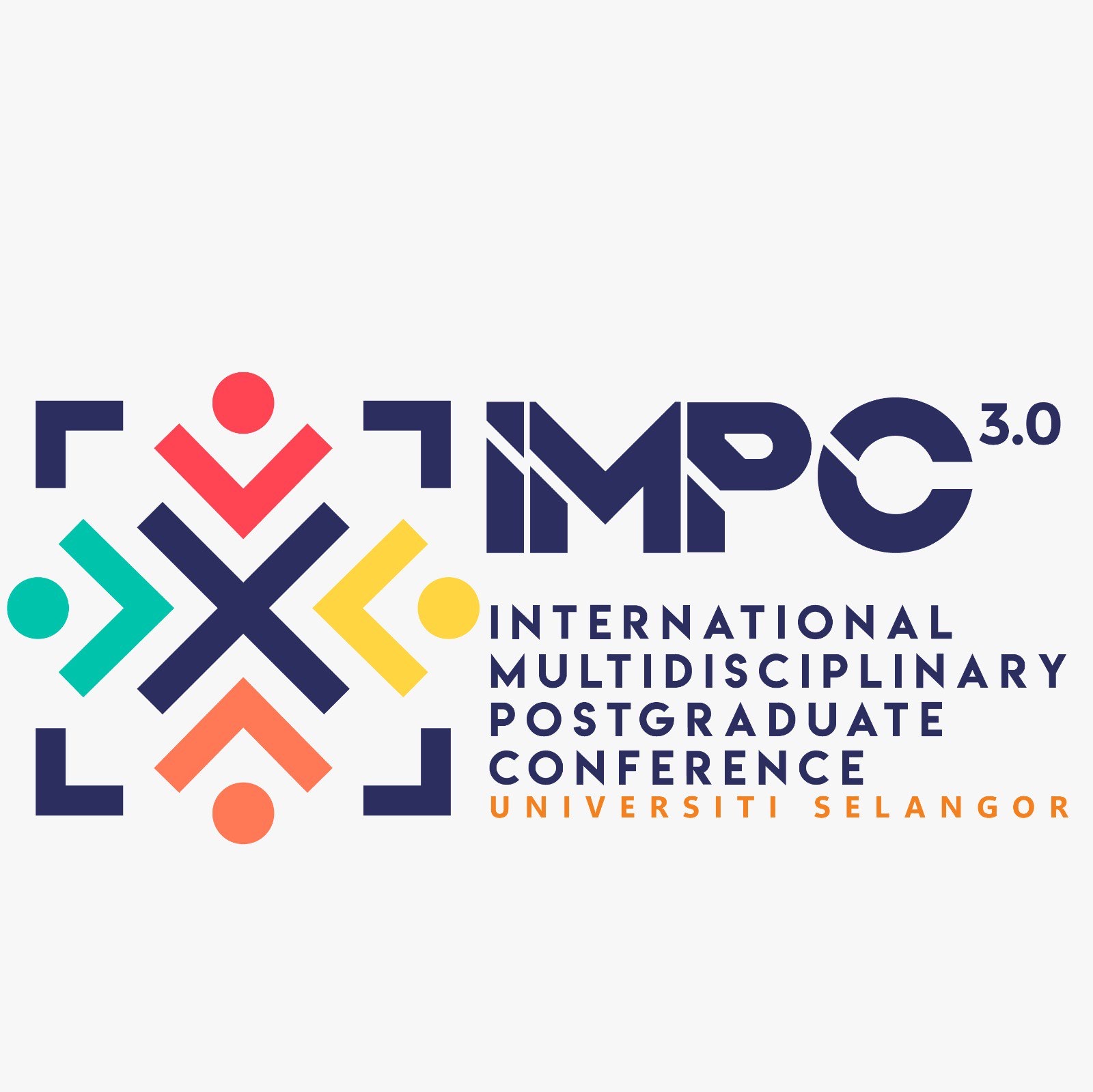 Siti Nurhaliza1, Allan Woo2
 1Faculty Of Health Sciences, Universiti Selangor, 2Universiti Kuala Lumpur
INTRODUCTION
METHODOLOGY
OBJECTIVES
OBJECTIVES
Tuberculosis (TB) is a disease of common concern in Malaysia. There have been 92 cases of tuberculosis per 100,000 people in Malaysia.
According to the World Health Organization (WHO), tuberculosis illnesses are presently spreading at a rate of 1% per second per million people and are a major cause of misfortunes in fixed life years in useful age groups. Each year, a total of 100 million people worldwide become infected with TB, 8 million develop active TB, and 2 million dies.
Tuberculosis is silent killer if we do not detect it early.
Specimen are usually collected from the patient’s sputum but if patient unable to give sputum specimen there is another option that we can take from patient such as tracheal aspiration or gastric lavage.
The current prospective study was conducted to compare Ziehl-Neelsen and Auramine staining in detecting acid-fast bacilli in non-sputum specimen from TB patients.
An experimental study was conducted from March 2022 – August 2022 to compare between Ziehl-Neelsen and Auramine stain in the detection of acid-fast bacilli in a non-sputum sample of patient diagnosis PTB received in the Microbiology unit, HKL.
A total of 250 samples were involved in the study.
Data was analyzed using SPSS v27.
General objective  is to compare between Ziehl-Neelsen stain and Auramine stain in detection of acid-fast bacilli in non-sputum sample.
Specific objective are
To identify in Auramine stain in detection of acid-fast bacilli in tracheal aspirate and gastric lavage.
To compare the results between Ziehl-Neelsen stain and Auramine stain in detection of acid-fast bacilli in tracheal aspirate and gastric lavage.
RESULTS
DISCUSSIONS
The sensitivity of both staining are highly sensitive in detecting acid-fast bacilli Mycobacterium tuberculosis.
Both staining are relatively inexpensive compared to advanced diagnostic.
For visual confirmation, its easier to identifying typical acid-fast bacilli morphology which aids in distinguishing mycobacteria from other bacteria and ruling out false-positive results.
Operator experience and expertise of laboratory personnel performing the staining procedure play a crucial role in stain performance.
Table 1 shows the staining of Ziehl-Neelsen with sample Tracheal aspirate and Gastric lavage.
CONCLUSION
Auramine stain is a fluorescent staining method that is more sensitive than ZN stain, particularly for specimens with a low bacterial burden. Auramine stain contains a fluorescent pigment that emits a strong yellow-green colour when exposed to ultraviolet light, making it easier to see AFB.

Auramine stain, on the other hand, has a higher chance of producing false-positive results due to nonspecific staining or autofluorescence of detritus or non-AFB organisms.

ZN stain is a traditional approach that is less sensitive than Auramine stain but is still extensively used due to its simplicity and low cost. Carbol fuchsin is used in ZN stain, which includes decolorization and counterstaining stages. 

The ZN stain has drawbacks such as reduced sensitivity, longer staining period, and the possibility of overstaining, making it difficult to distinguish AFB from other organisms or detritus.
ACKNOWLEDGEMENT
This study was supported in part by the ABC University Grants Committee (Award No. 123456). Research funding for this project was provided by the ABC University Grants Committee (Award No. 123456).
We extend our gratitude to Prof. Mike Jackson (Director, Centre for ABC, University of ABC) for providing the samples used in this study.
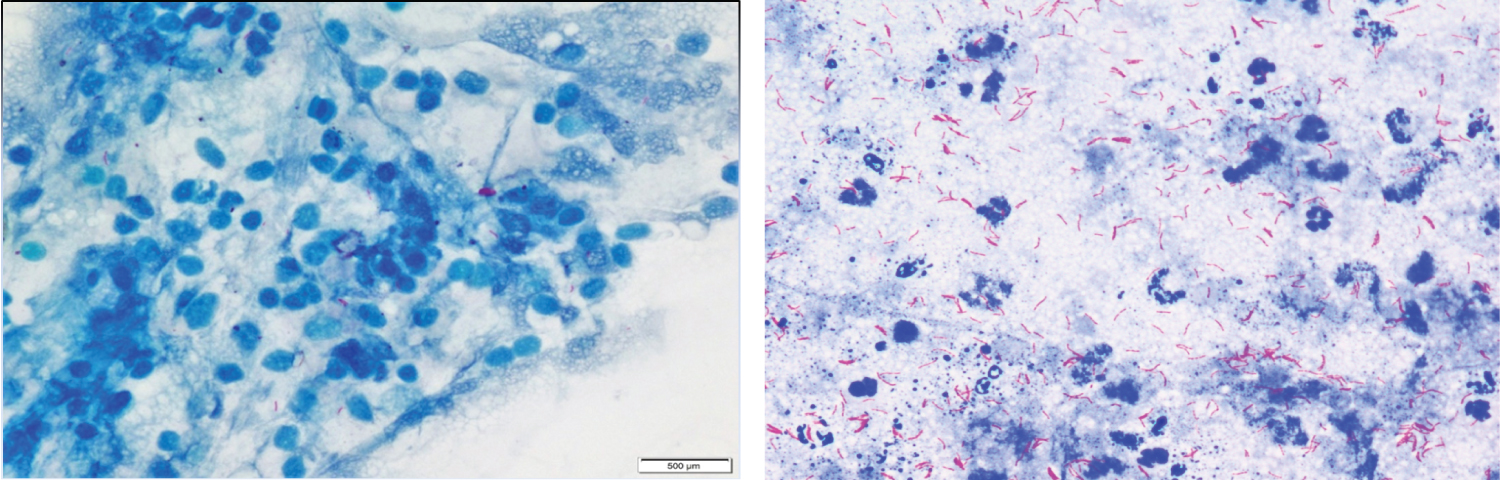 REFERENCES
Ba, F., & Rieder, H. L. (1996). A comparison of fluorescence microscopy with the Ziehl-Neelsen technique in the examination of sputum for acid-fast bacilli Comparison of results with fluorescence and bright-field microscopy for acid-fast bacilli. In Int J Tuberc Lung Dis (Vol. 3, Issue 12).
Goroh, M. M. D., Rajahram, G. S., Avoi, R., van den Boogaard, C. H. A., William, T., Ralph, A. P., & Lowbridge, C. (2020). Epidemiology of tuberculosis in Sabah, Malaysia, 2012-2018. Infectious Diseases of Poverty, 9(1). https://doi.org/10.1186/s40249-020-00739-7
1
Figure 1  show the image of staining